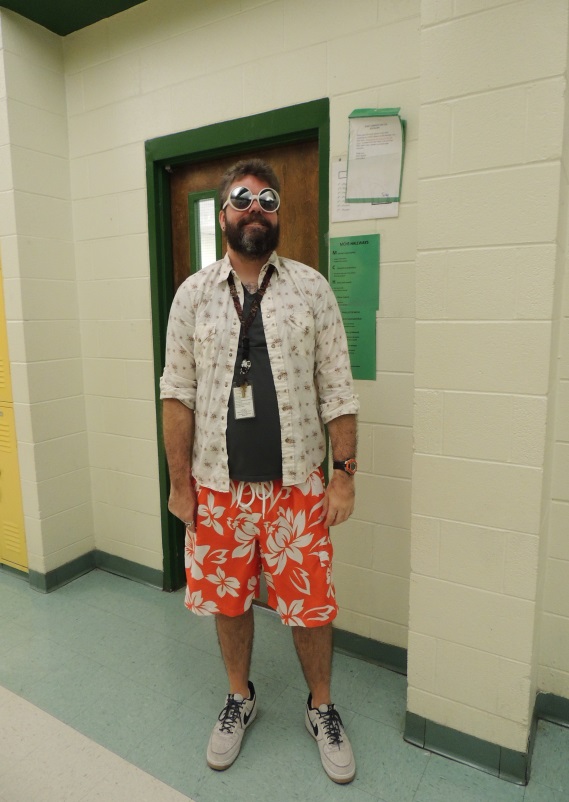 Faculty FocusSeptember, 2016
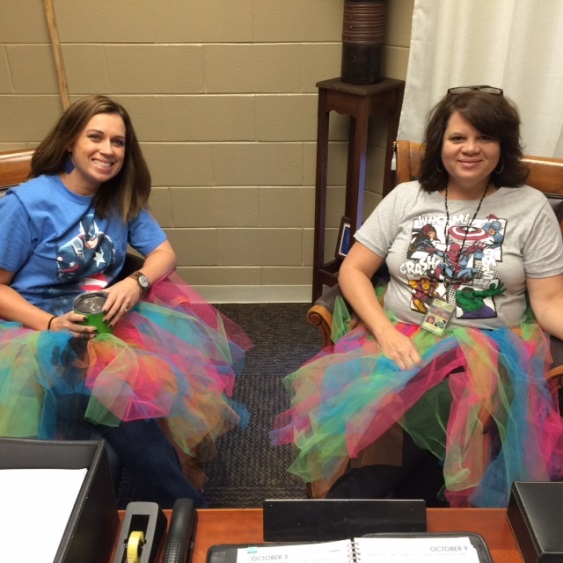 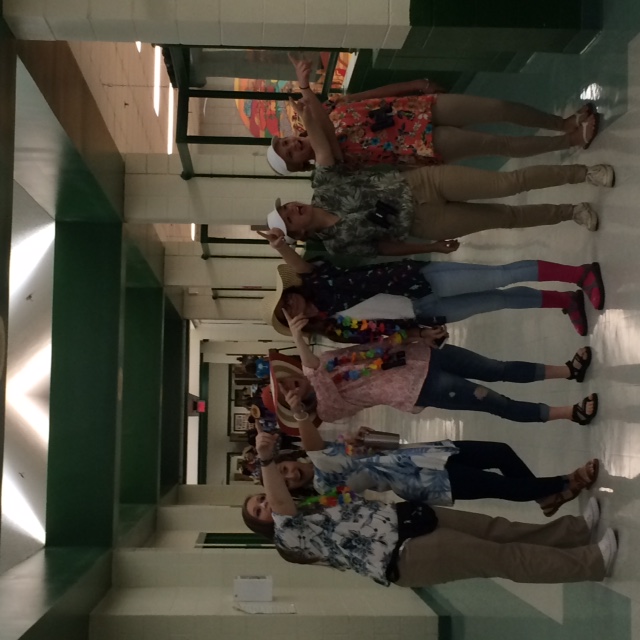 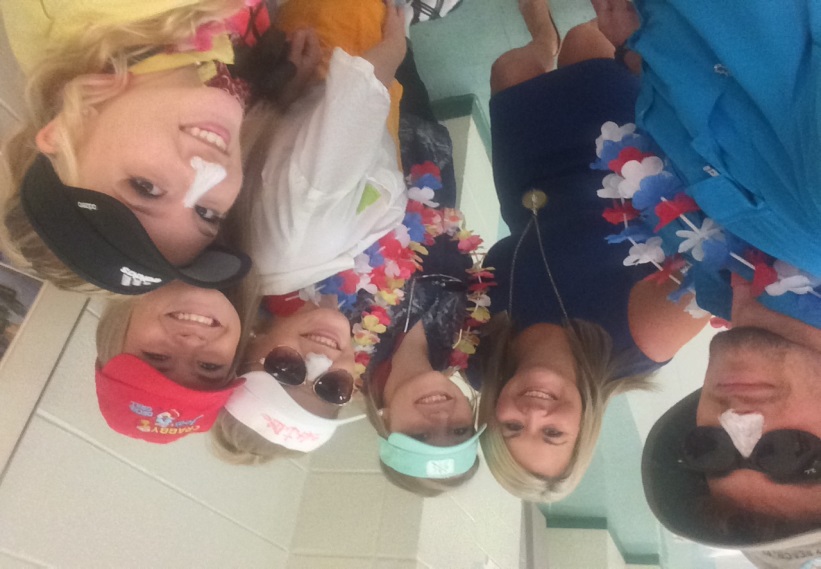 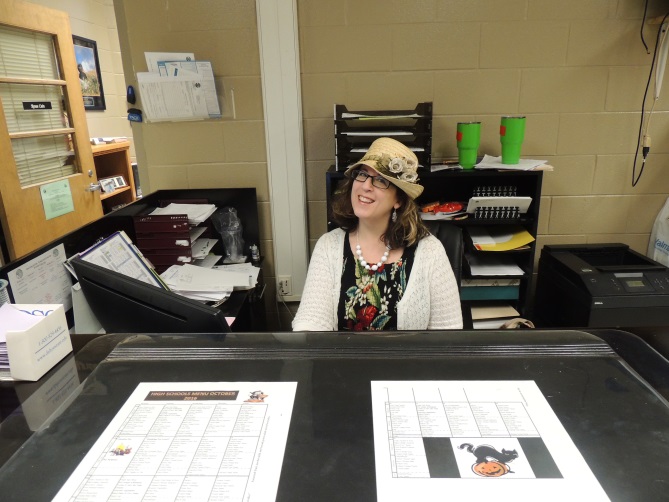 Faculty and Staff,This year, I have organized parts of the Faculty Focus into our four FOCUS AREAS.  The information included will not cover everything we are implementing and monitoring for each Focus Area, but it will assist us in monitoring progress toward our goals.
UPDATES/REMINDERS
Power School Webinar—Wednesday, Oct. 5th.  Mandatory 	attendance for all Core Academic teachers.
Homecoming Parade Friday—we have a faculty float again 	this year.  You need to plan to ride it if you are not 	supervising students on another float.
Homecoming Game Friday—we hope to see everyone 	there!
Homecoming Dance Saturday—8:00 – 11:00.  9th 	Grade Advisors chaperone.  If you have made 	arrangements to change dance responsibilities with 	someone, you should have already notified Mrs. Linder.
MONDAY, October 10th, is a HOLIDAY!!!!
Faculty Meeting—October 12th.
FOCUS AREA
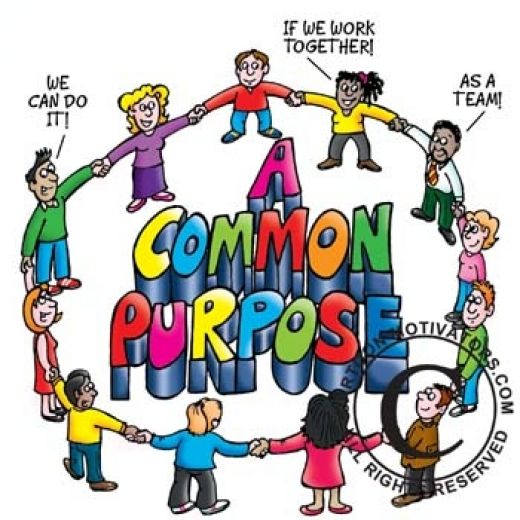 Faculty Leadership and Positive Focus
Certified Absences Goal:  < 400
FOCUS AREA
Student Attendance
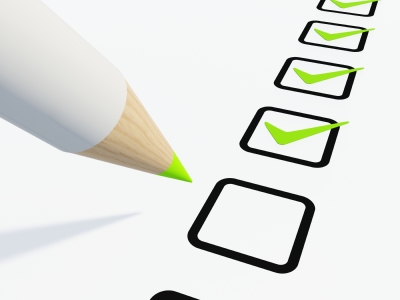 Students Missing More than 5 Days
Monthly Student AttendanceMissing more than 5 days2017 Goal:  <50%
Discipline—Student Referrals Goal:  < 300
FOCUS AREA
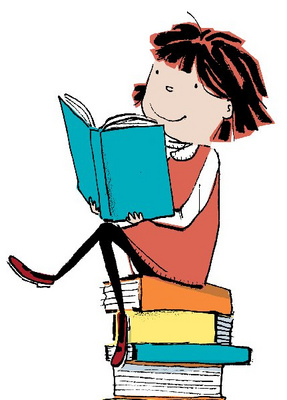 IMPROVE LITERACY
SRI Data% Proficient and Advanced
FOCUS AREA
INCREASE RIGOR
We are working on our PLCs for this Focus Area.  In the meantime, ask lots of “WHY” questions and engage ALL students in critical thinking tasks.
Remember to post a comment on the weebly!
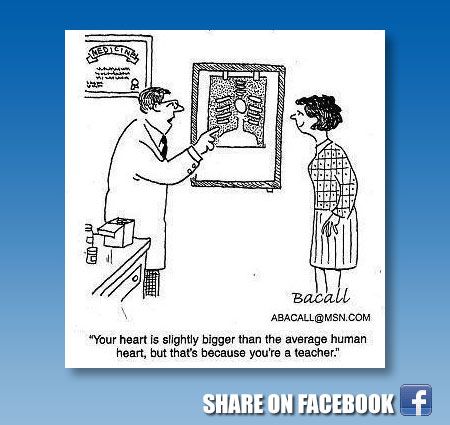 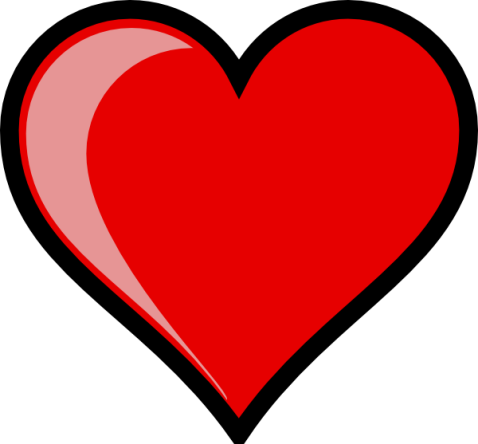